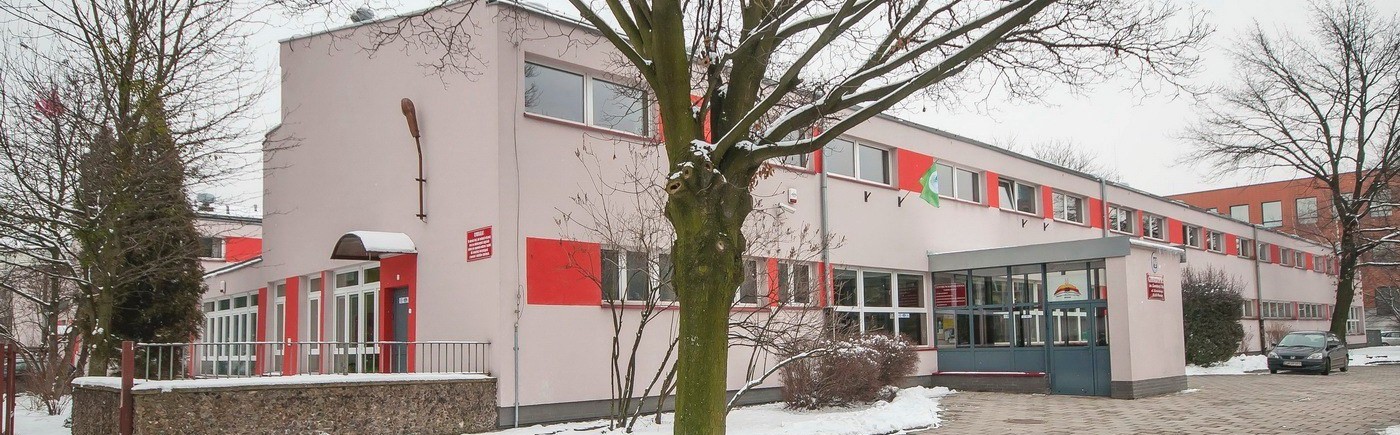 ZAPRASZAMY NA DRZWI OTWARTE 1 MARCA 10.00 – 12.00
Szkoła Podstawowa nr 29
im. Konstytucji 3 Maja we Wrocławiu
71 7986720	sp29@sp29.wroc.pl	ul. Kraińskiego 1, 50-153 Wrocław
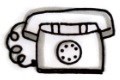 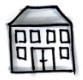 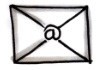 UCZYMY SIĘ
klasy dwujęzyczne
koła zainteresowań
olimpiady i konkursy
balet
DBAMY O ŚRODOWISKO
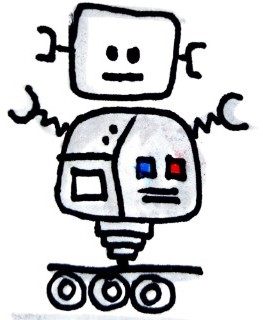 projekty
konkursy
klub przyrodnika
ogródek szkolny
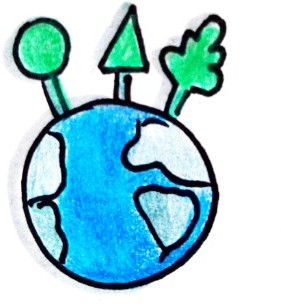 NASZE ATUTY
DZIAŁAMY
wolontariat
biblioteka
samorząd uczniowski
świetlica
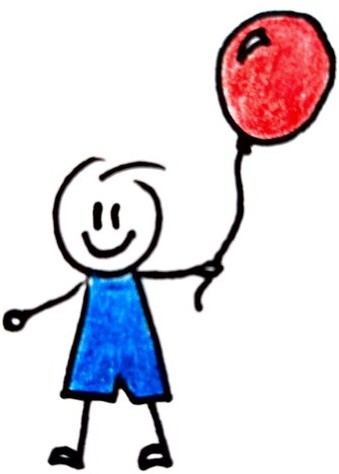 małe zespoły klasowe
bezpieczna okolica w centrum Wrocławia
szkoła wolna od agresji
tablice multimedialne w każdej
sali lekcyjnej
zajęcia świetlicowe dla klas I-IV  do godz. 17.00
bezpieczny plac zabaw i boisko ze sztuczną nawierzchnią
nieodpłatne	dodatkowe	zajęcia
z j.angielskiego i j.niemieckiego
międzynarodowi wolontariusze wspomagający zajęcia językowe i kulturalne
WSPIERAMY
terapia pedagogiczna
pomoc psychologiczna
EEG-Biofeedback
logopedia
integracja sensoryczna
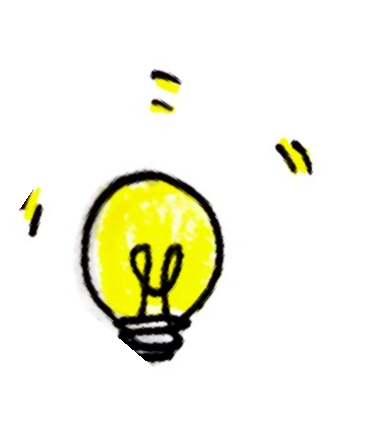 JESTEŚMY AKTYWNI
basen
gimnastyka korekcyjna
tańce
szachy 
balet klasy 1-3
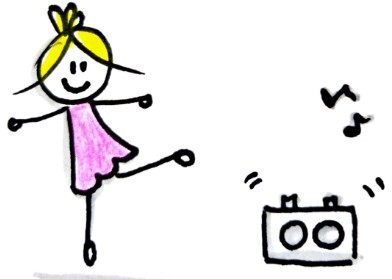 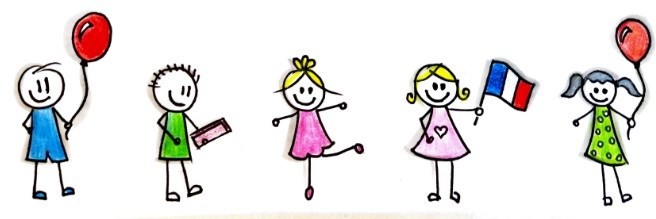 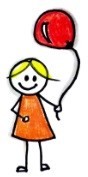 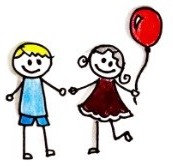 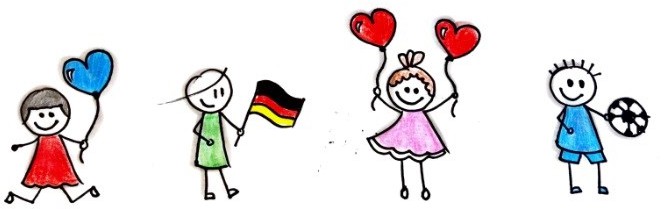 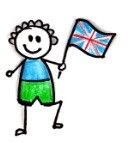 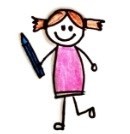 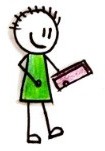 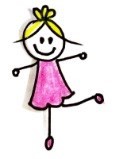 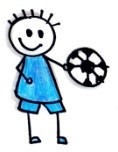 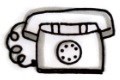 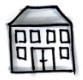 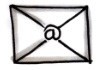 71 344 69 24
sp29@sp29.wroc.pl
ul. Kraińskiego 1, 50-153 Wrocław
Kameralna placówka w centrum miasta (za Halą Targową)
Innowacyjne metody nauczania
System jednozmianowy
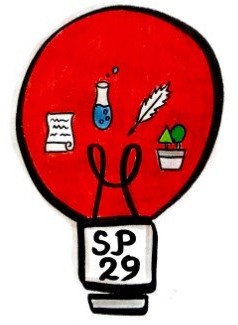 Das Deutsche Sprachdiplom
Coroczni laureaci i finaliści konkursów
Szafka szkolna dla każdego ucznia
Wydzielona bezpieczna
przestrzeń dla klas I-III
Klasy dwujęzyczne
z j.niemieckim i j.angielskim
Dwie
sale gimnastyczne

Sala integracji
sensorycznej
Jadalnia
z cateringiem
Całodobowy monitoring
Współpraca z lokalnymi ośrodkami       
                            kultury i nauki
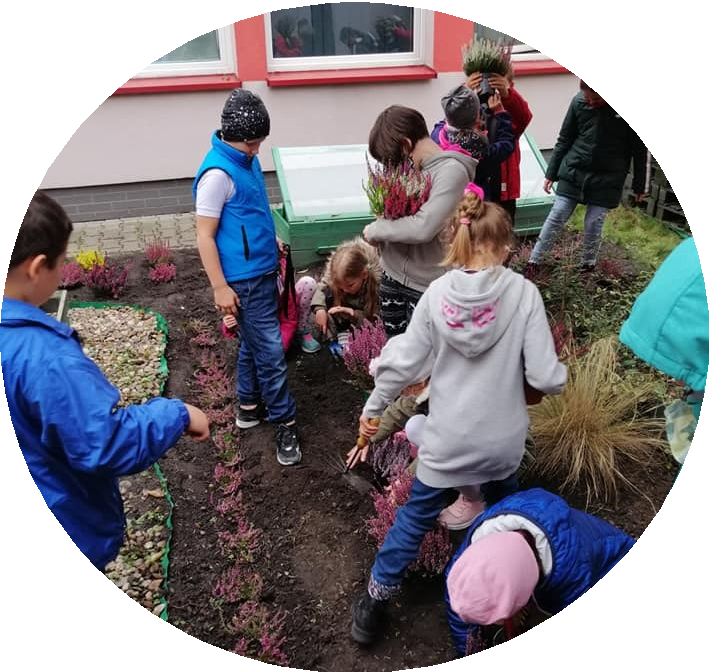 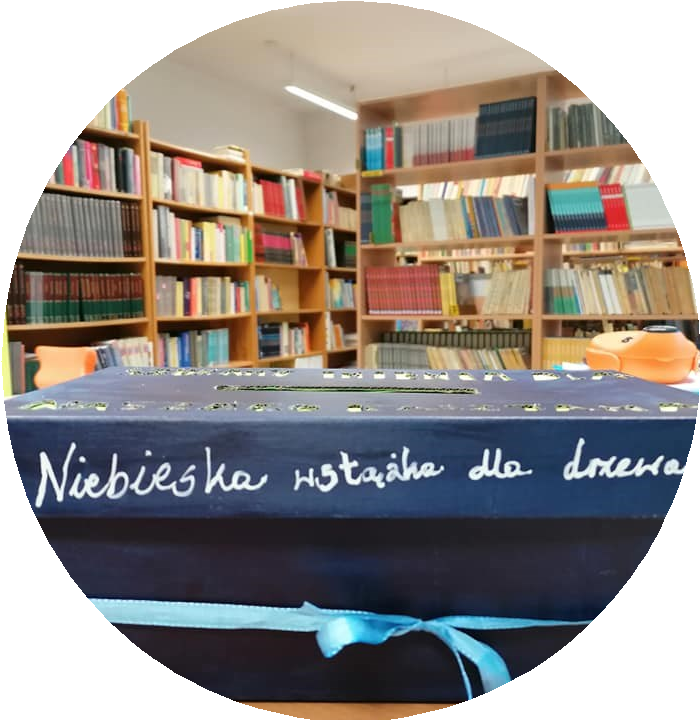 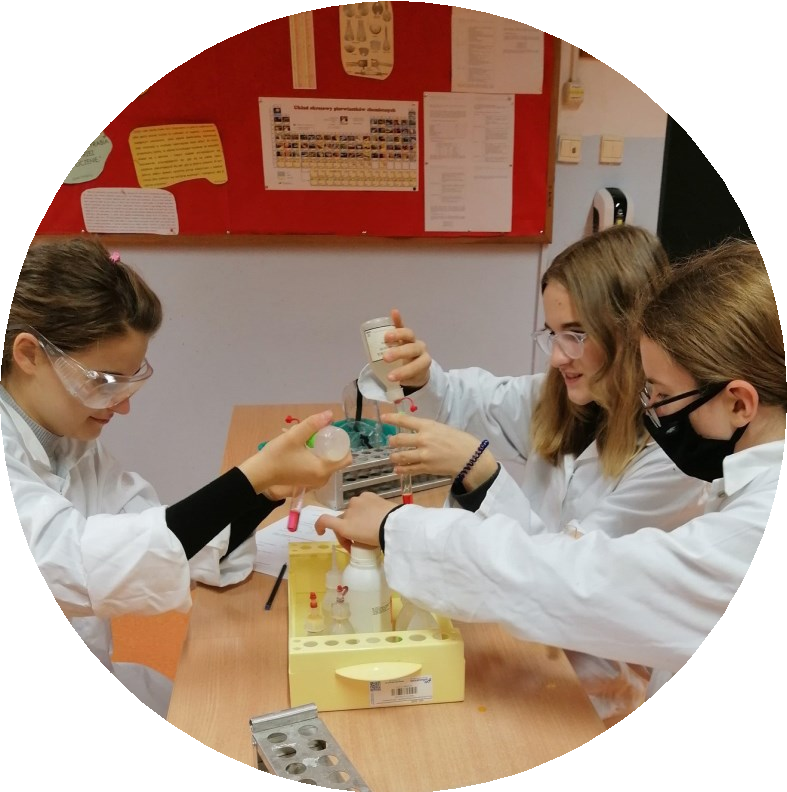 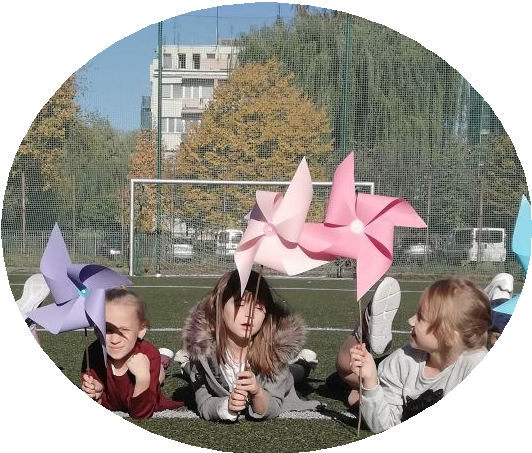 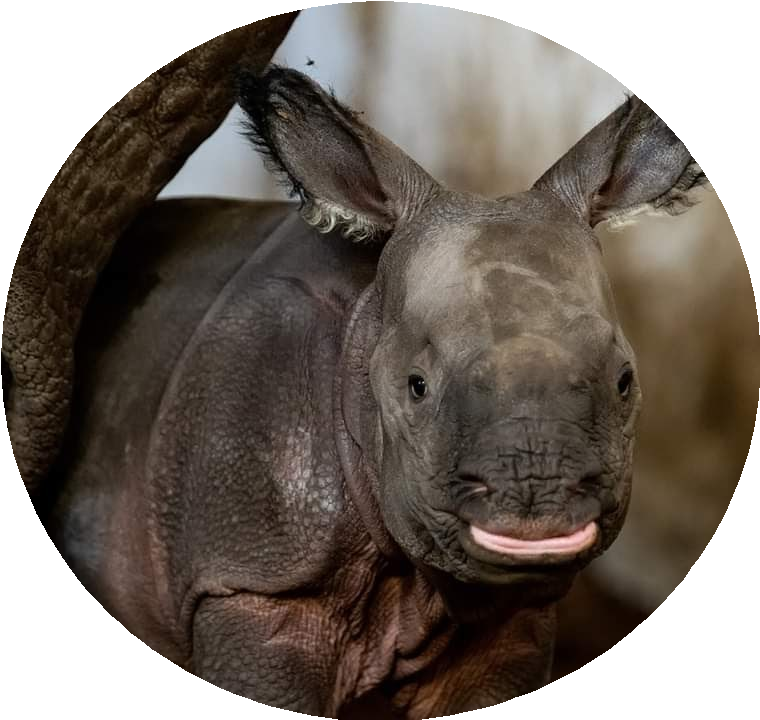 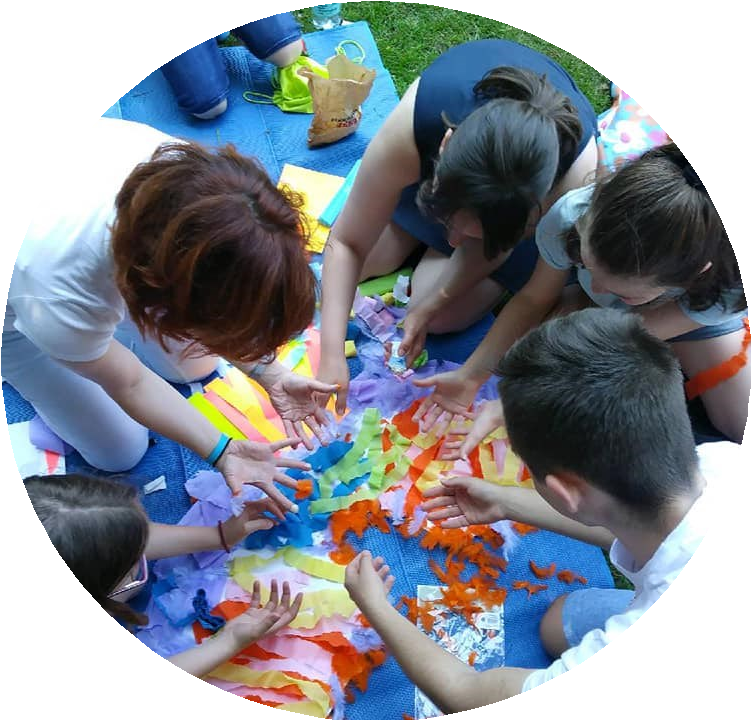 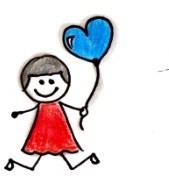 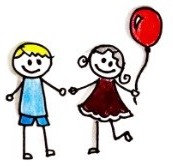 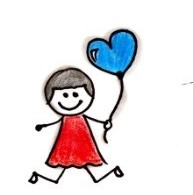 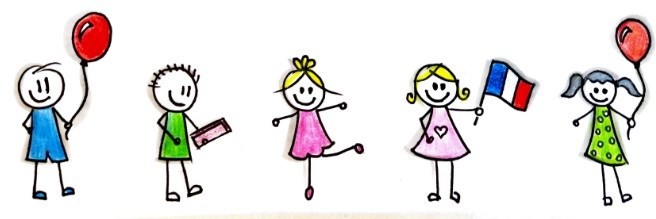 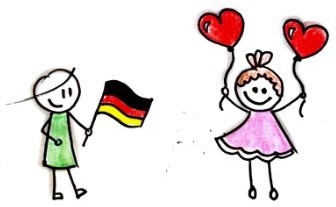 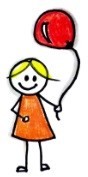 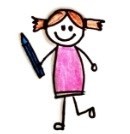 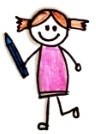 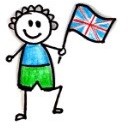 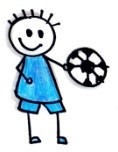